Techniques de dénombrement 
( recensement )des  Oiseaux d’eau
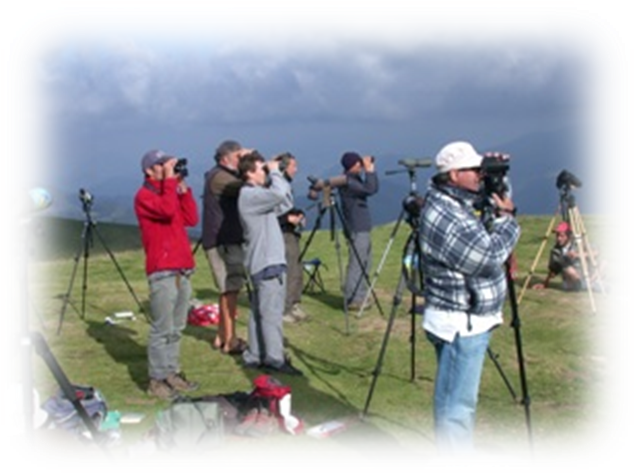 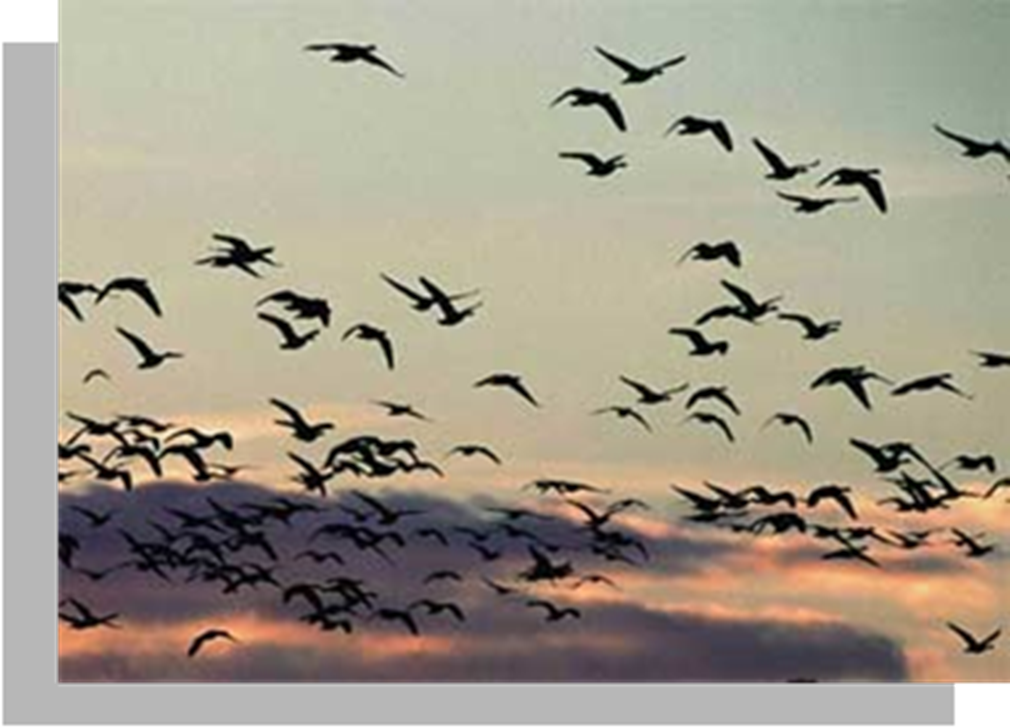 Position des oiseaux dans le règne animal
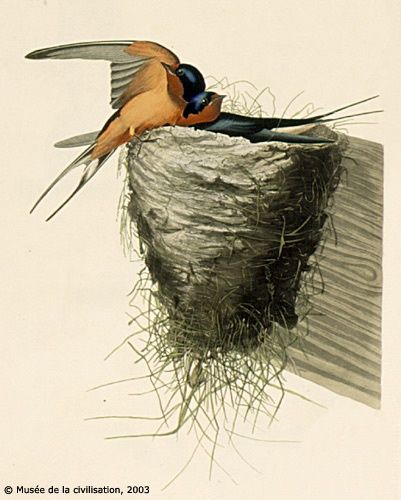 Règne animal

	Sous-règne : Métazoaires

		Embranchement : Cordés

			

				Classe : Oiseaux
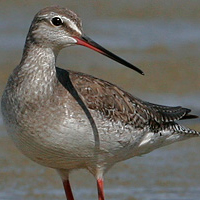 Sous-embranchement : Vertébrés
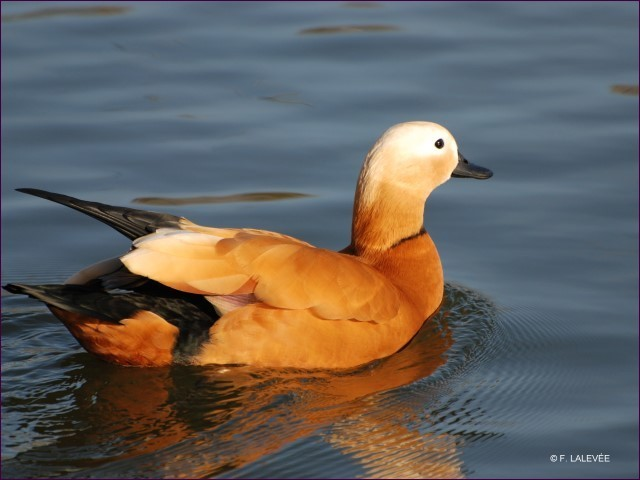 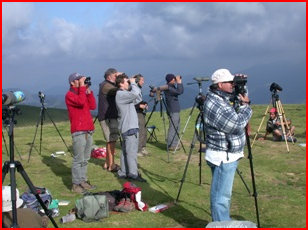 Le dénombrement international du Mois de Janvier
Chaque année au mois de janvier, l’ensemble des zones humides d’Europe, d’Afrique, d’Asie Centrale et de l'Ouest (baies, estuaires, zones humides littorales, plaines alluviales, fleuves, plans d’eau, marais, deltas et carrières en eau) sont visités par des ornithologues qui dénombrent l’ensemble des oiseaux d’eau : c’est le comptage international des oiseaux d’eau.
Ce gigantesque comptage mobilise chaque année des milliers d’ornithologues amateurs ou professionnels et permet d’identifier les principaux sites d’hivernage pour de nombreuses espèces. 
L’estimation de la taille des populations de chaque espèce d'oiseaux d'eau constitue un des objectifs de ces comptages : les données collectées alimentent les banques de données nationales et internationales de Wetlands International, mais aussi les bases régionales, permettant d’évaluer les tendances des effectifs, ainsi que la distribution des populations et leurs évolutions.
Le but majeur de ces recensements est de contribuer le plus possible à la connaissance et à la conservation des espèces et de leurs habitats. 

Il s’agit donc d’un système de surveillance à long terme centré sur l’hivernage de ces oiseaux.
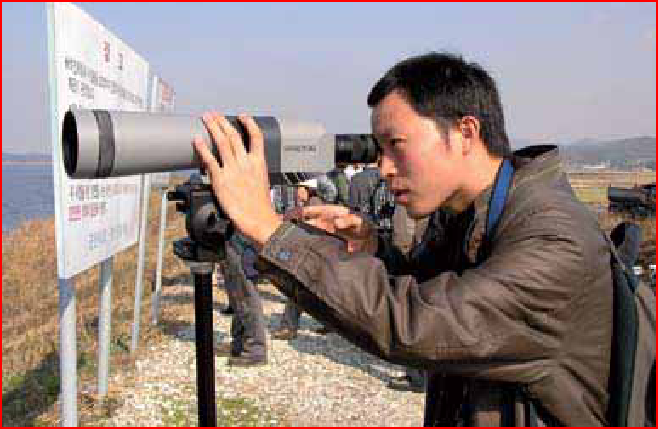 Les contraintes
Eloignement
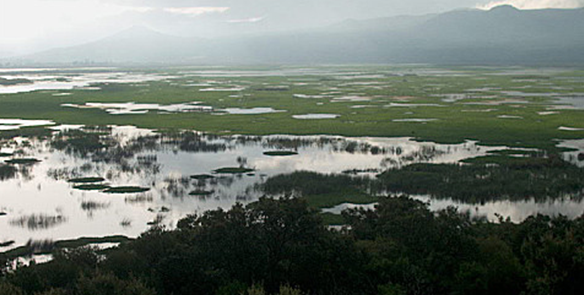 Exemple du lac Tonga
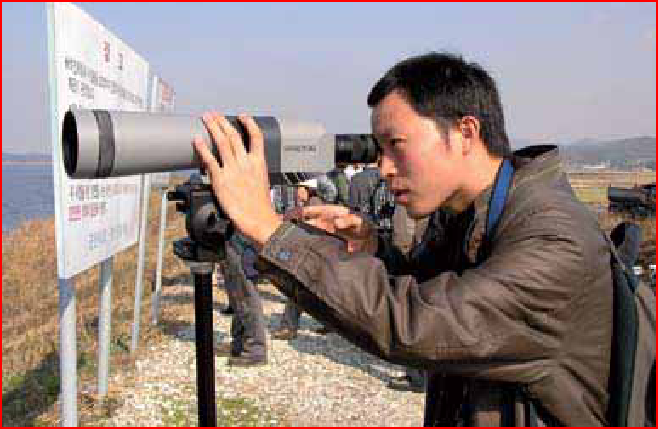 Les contraintes
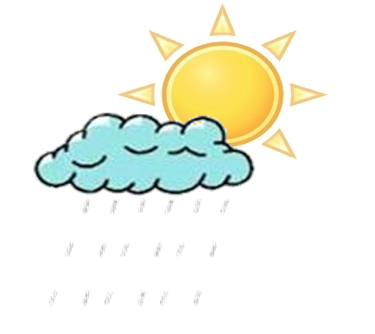 Conditions météorologiques
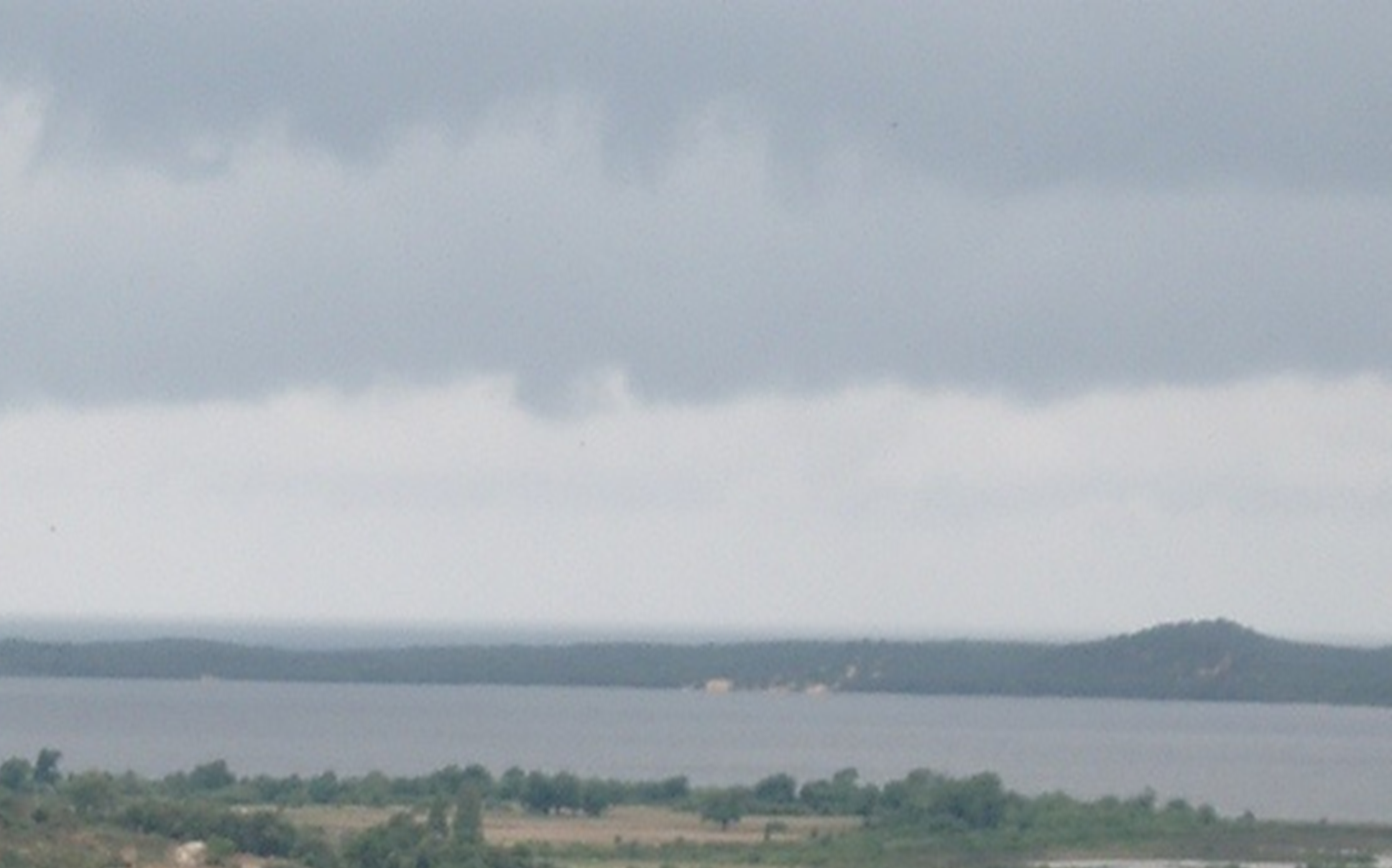 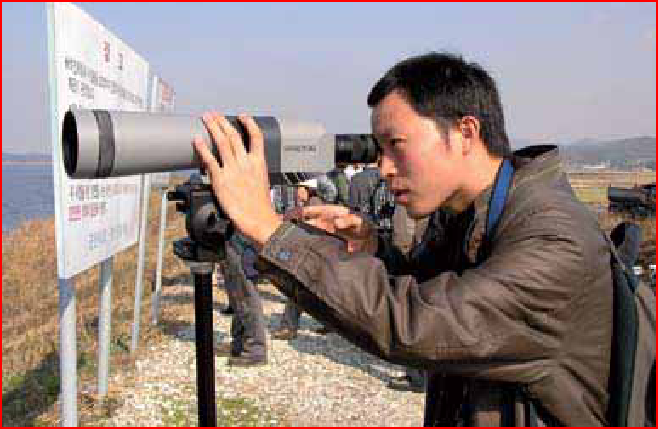 Les contraintes
Effet du contre jour
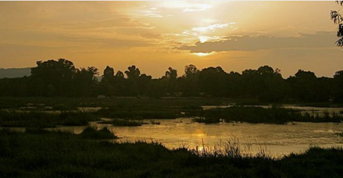 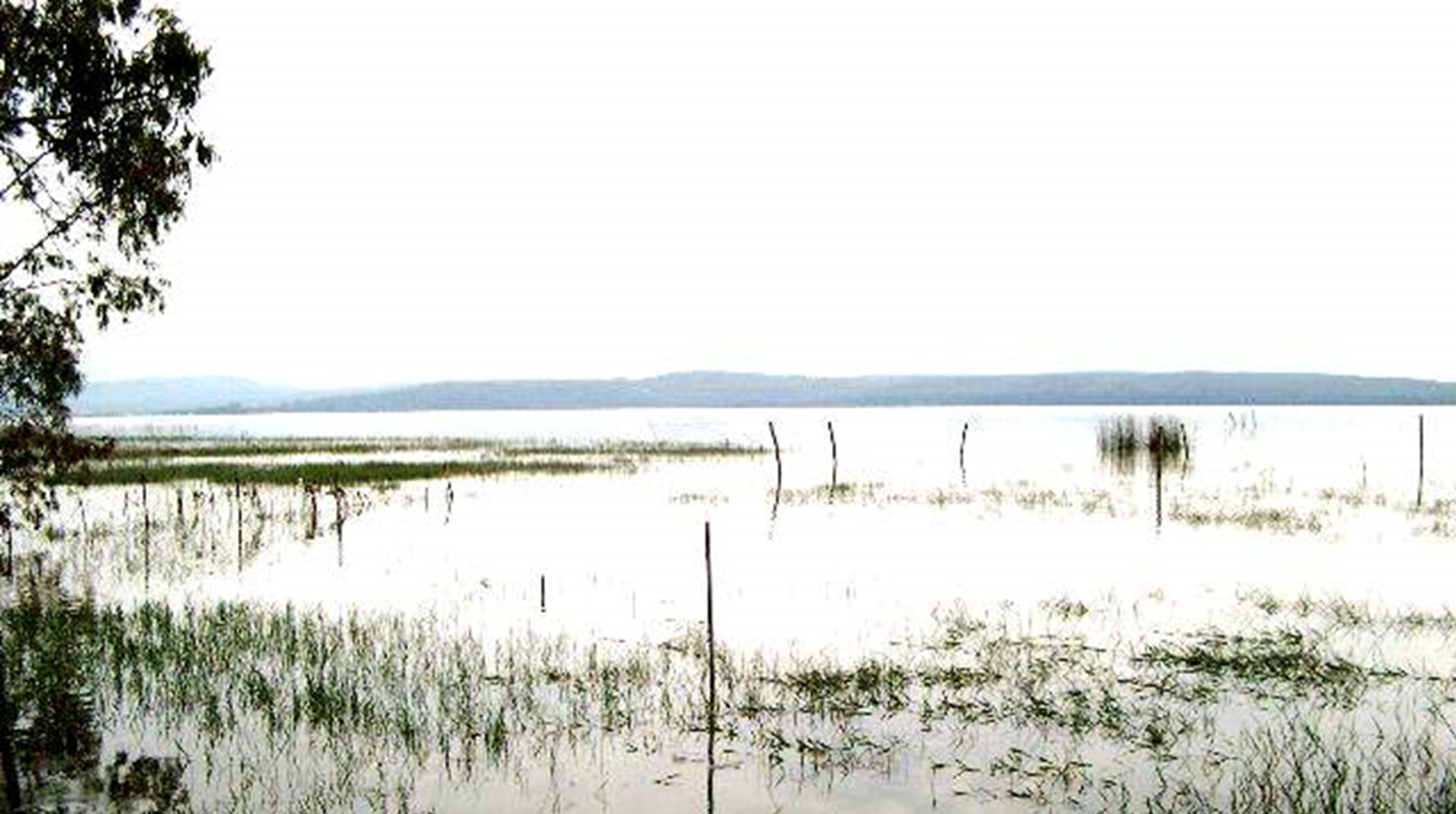 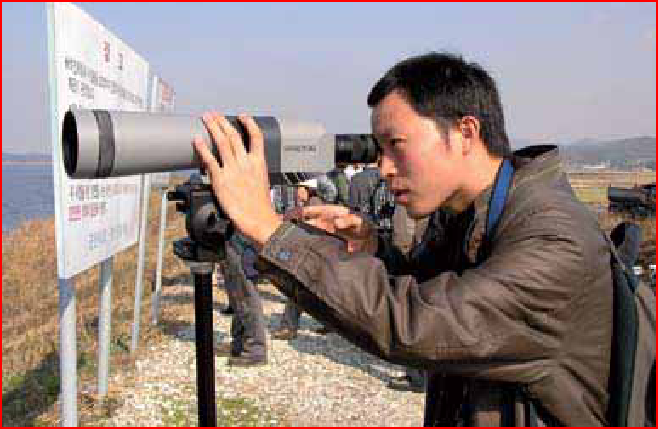 Les contraintes
Matériel d’observation non performant
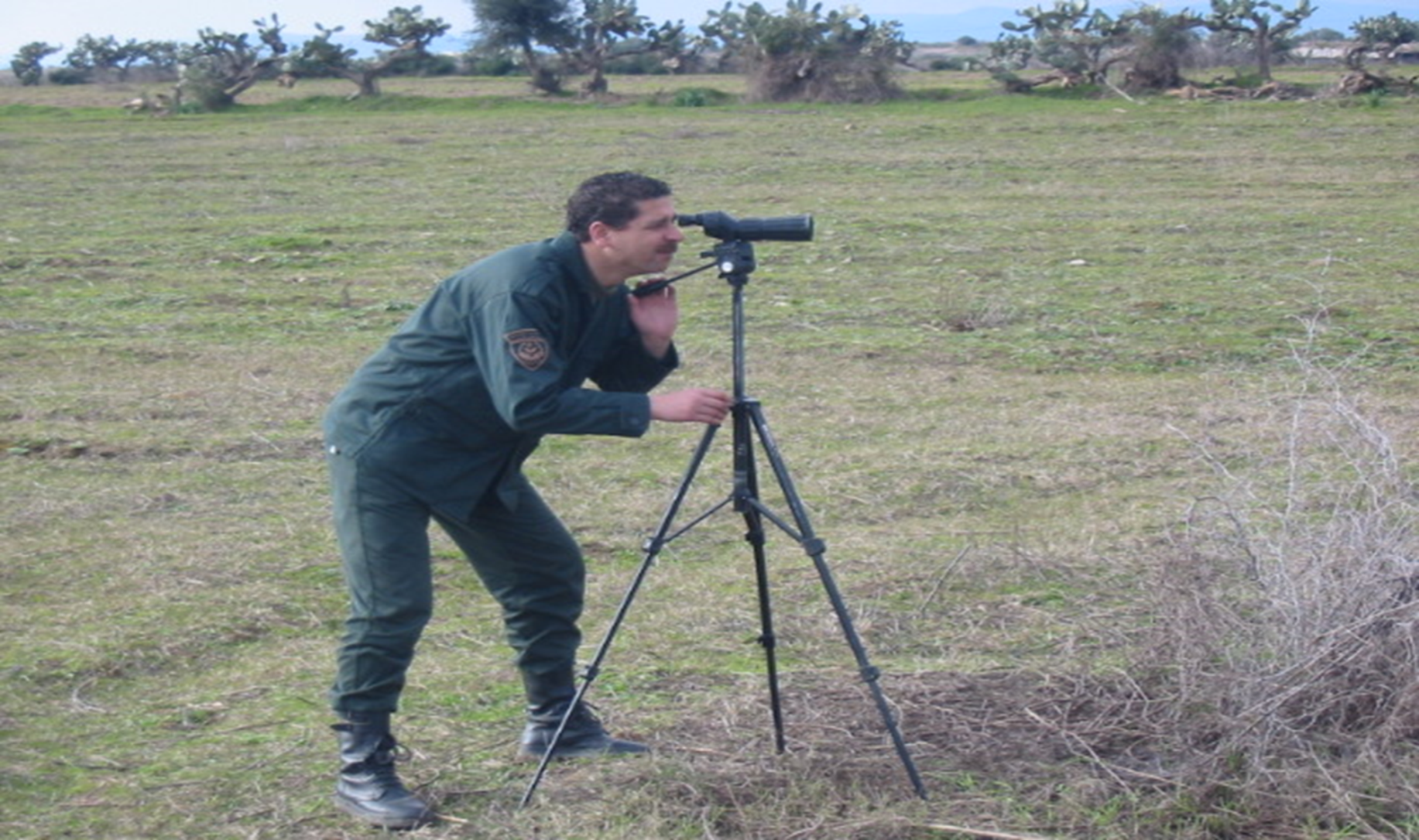 Le matériel utile au compteur
Pour compter des effectifs importants d'oiseaux, ou compter simultanément les effectifs de 2 à 3 espèces, il est utile de disposer d'un compteur avec lequel la mémorisation des chiffres n'est plus nécessaire. A défaut, un carnet et un stylo sont indispensables, et un dictaphone peut également se révéler bien utile.
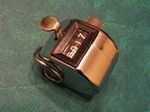 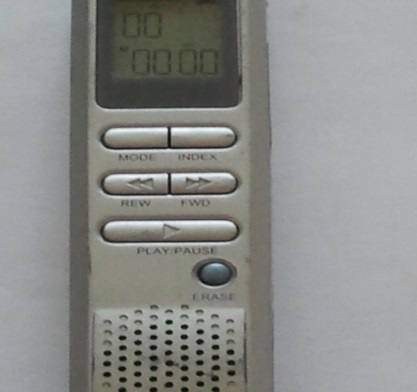 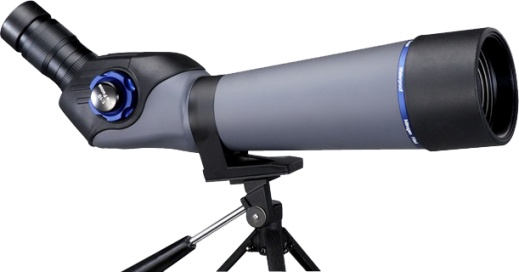 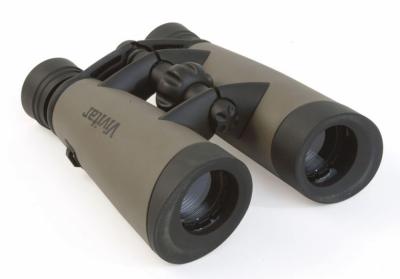 Guide d’identification des espèces
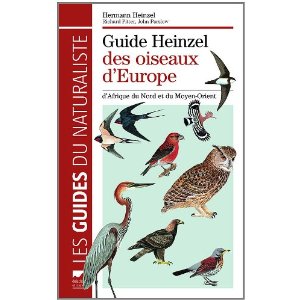 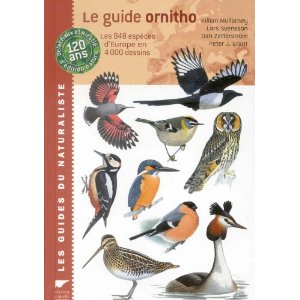 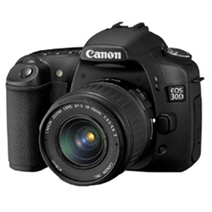 l'appareil photographique peut être un plus, si le contexte permet de photographier la globalité du groupe d'oiseaux. Cependant, il peut être plus difficile d'identifier les oiseaux partiellement cachés.
Techniques de dénombrement des oiseaux d’eau
Quelque soit la méthode, les comptages reposent essentiellement sur le principe de l’estimation.

Un comptage individuel            lorsque la bande des oiseaux d’eau est proche du point d’observation et si elle a une  taille inférieure à 200 individus. 
Une estimation visuelle                  nécessaire si la population des oiseaux d’eau est assez importante (plus de 200 individus) ou  si elle se trouve à une distance éloignée.
La méthode de l’estimation visuelle
Techniques de dénombrement
Conseils et contraintes
1
Conseils d’utilisation
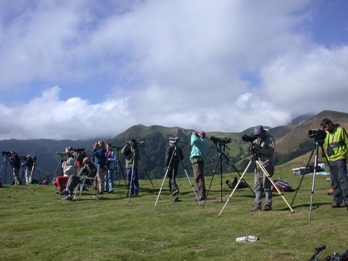 Avoir une connaissance du site pour localiser les   
  regroupements habituels des oiseaux.
Choisir les meilleurs points d’observation.
Opérer lors de bonne conditions météorologiques (temps  calme, bonne luminosité).
En fonction de l’activité des oiseaux, opérer aux bons 
  moments dans la journée.
Quelques contraintes
- La taille du groupe d’oiseaux : la marge d’erreur augmente avec la taille du groupe 
- La distance d’observation peut rendre les comptages extrêmement délicats.
 L’activité des oiseaux peut engendrer des déplacements rendant difficile tous dénombrement 
   (ex : activité de nourrissage).
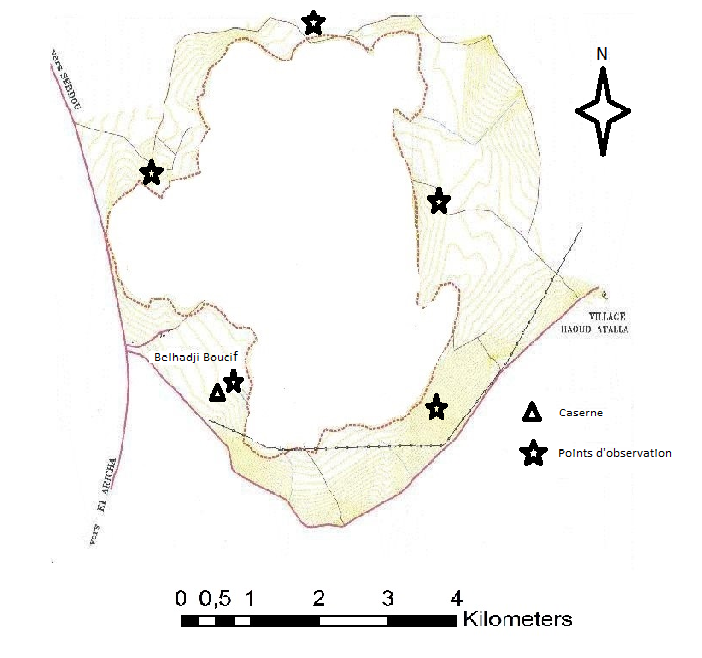 1 Comptage précis
I  Comptage précis
I.1  Comptage 1 par 1
Décompter les oiseaux un par un, en utilisant un compteur manuel pour ne pas se tromper
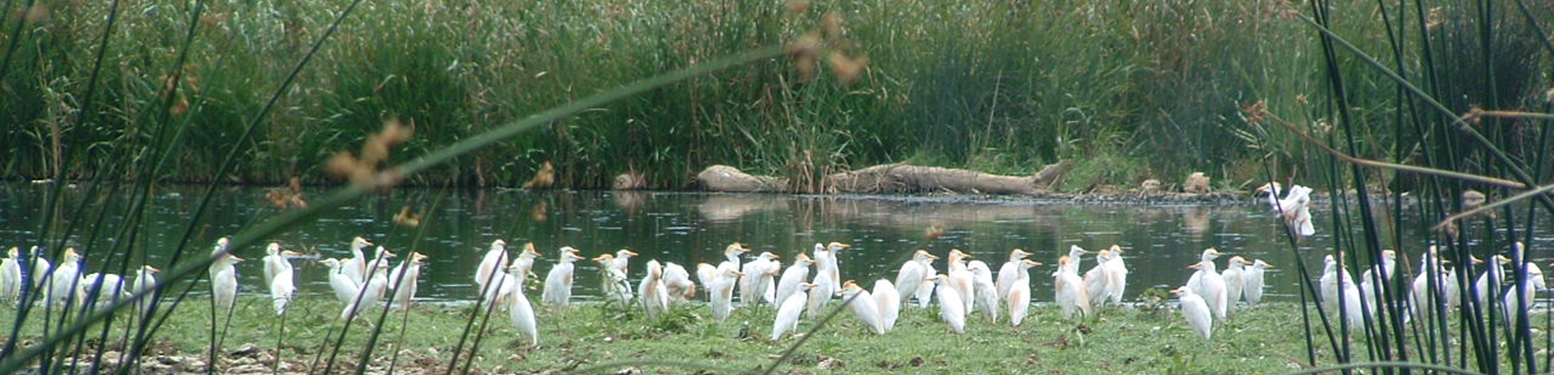 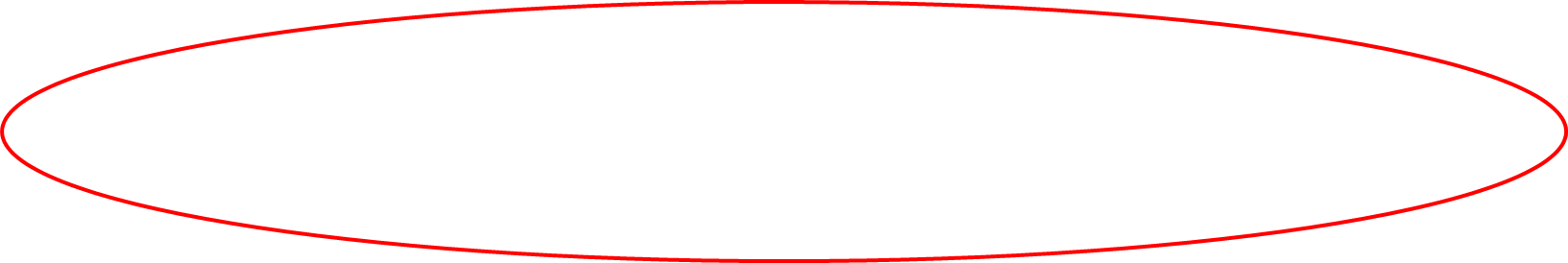 1 Comptage précis
I   Comptage précis
I.  2  Le comptage par lots
Repérer les petits groupes au sein d'un groupe plus dispersé et notez les tailles de chaque groupe (3, 7, 4, 2, 11, 17, 3 ...), puis faire la somme totale
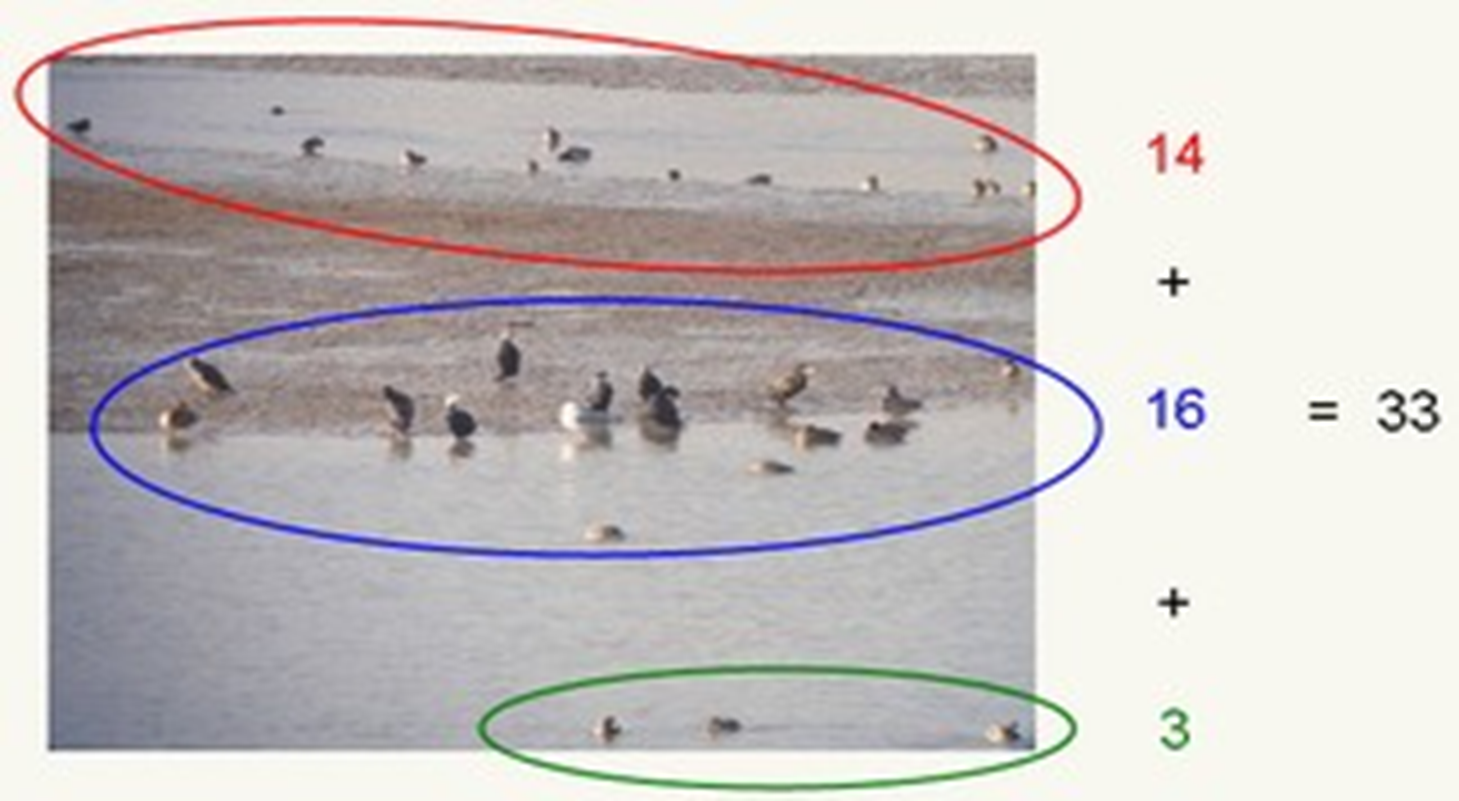 1 Comptage précis
Comptage précis
I. 3 Le comptage de groupes mixtes
Lorsqu'il s'agit de compter des groupes mixtes (ex : rassemblements de canards, concentrations de limicoles). On peut alors compter espèce par espèce, l'une après l'autre, ou bien, pour les compteurs plus expérimentés, compter toutes les espèces simultanément. Dans tous les cas, lorsqu'on est à plusieurs observateurs, il peut être intéressant de se répartir les espèces.
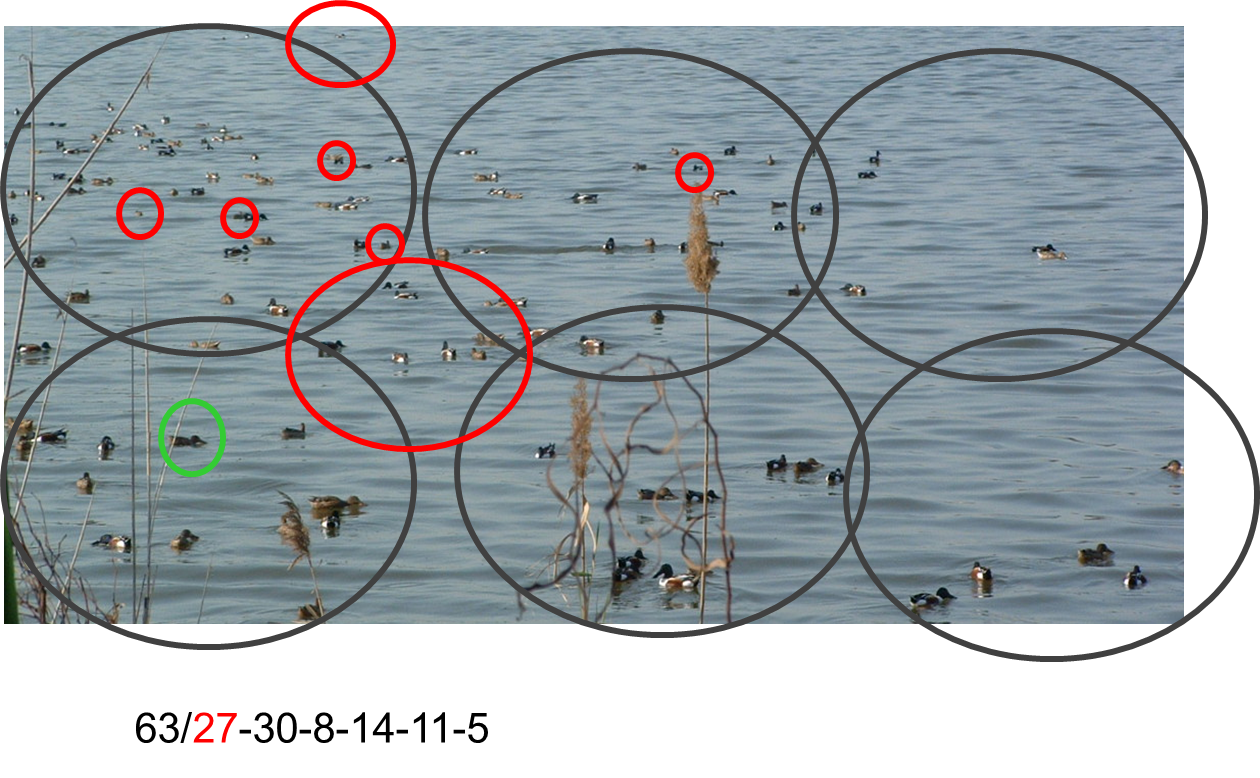 1 Comptage précis
Le comptage précis est  pratique lorsque le groupe d'oiseaux est homogène ou pour les groupes en vol quand il s'agit d'espèces de grande taille (ex : vols de grues ou d'oies, en formation en V). Le comptage est réalisable pour des petits effectifs
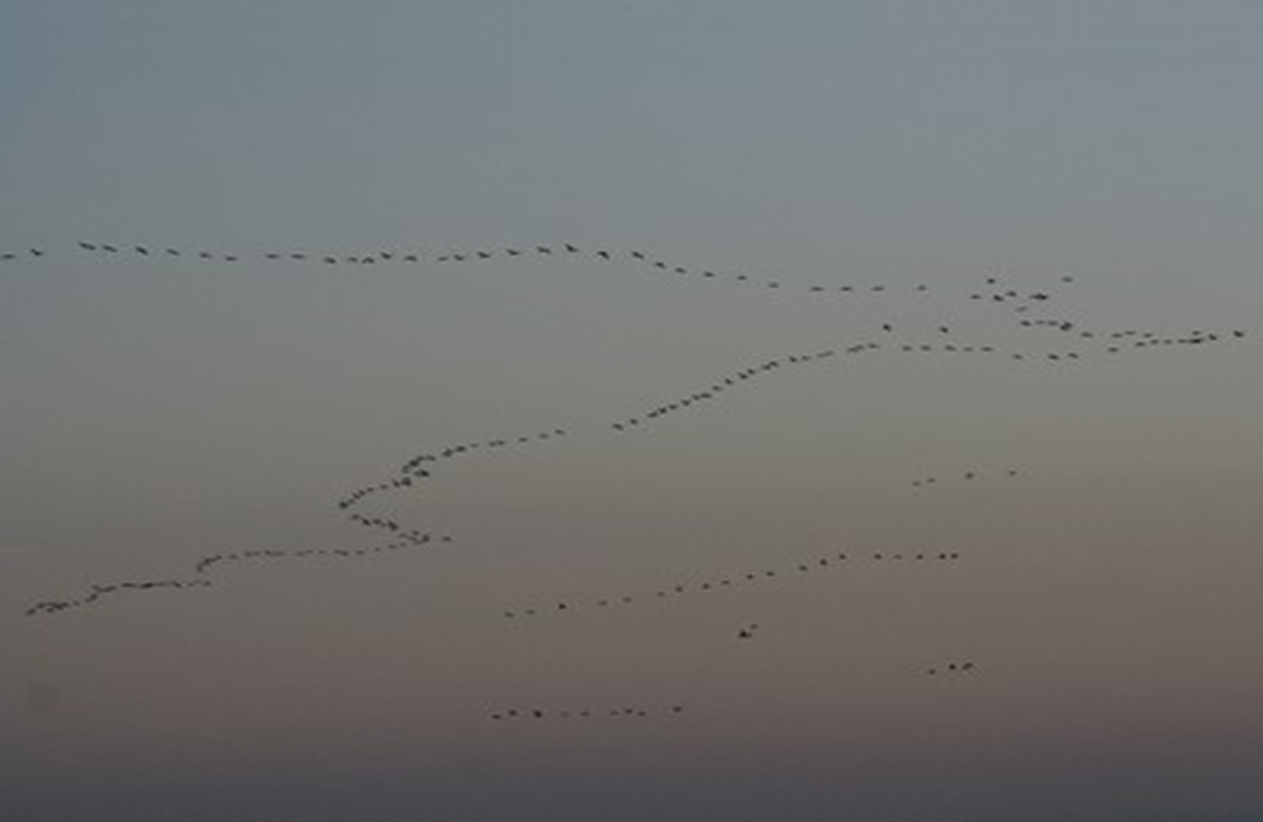 2   Les méthodes d’estimation
Lorsque l'on n'est pas en mesure d'effectuer un comptage précis, on peut recourir à différentes techniques pour estimer le nombre d'oiseaux observés.
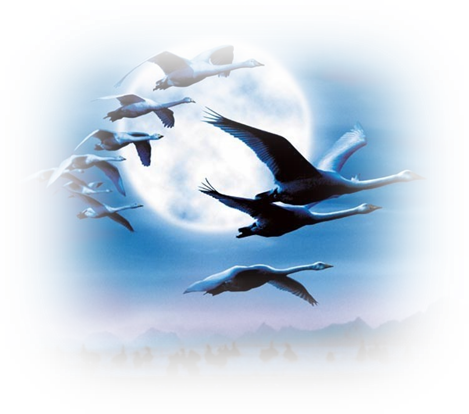 Par bloc 
Par pattern (motif)
Par multiplication des groupes 
Par pourcentage.
2   Les méthodes d’estimation
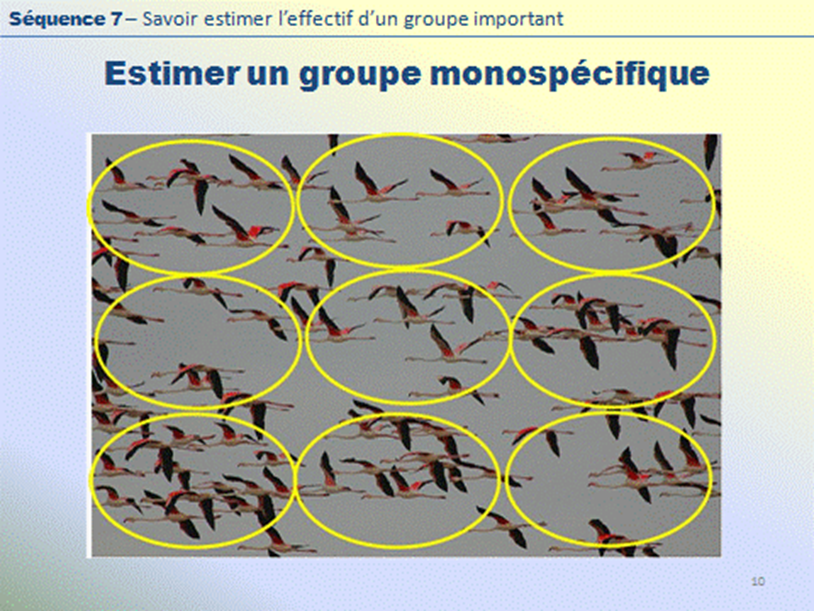 2   Les méthodes d’estimation
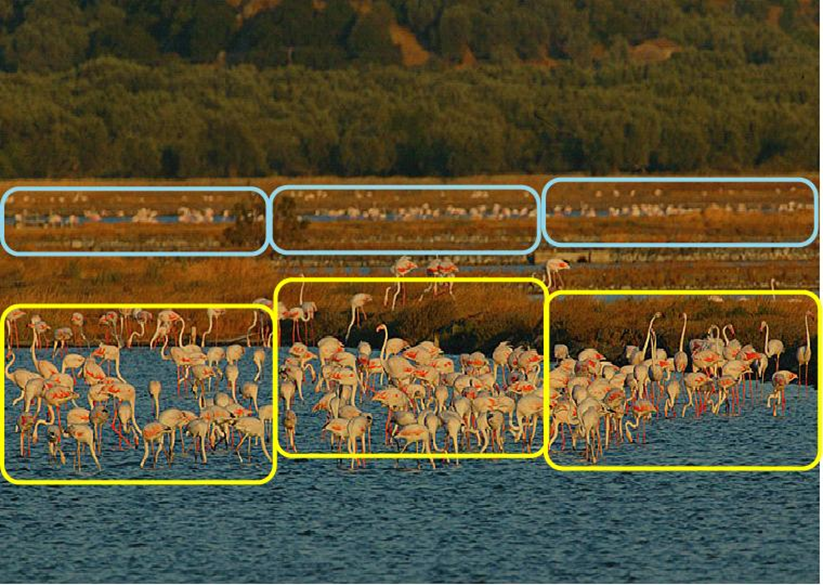 2   Les méthodes d’estimation
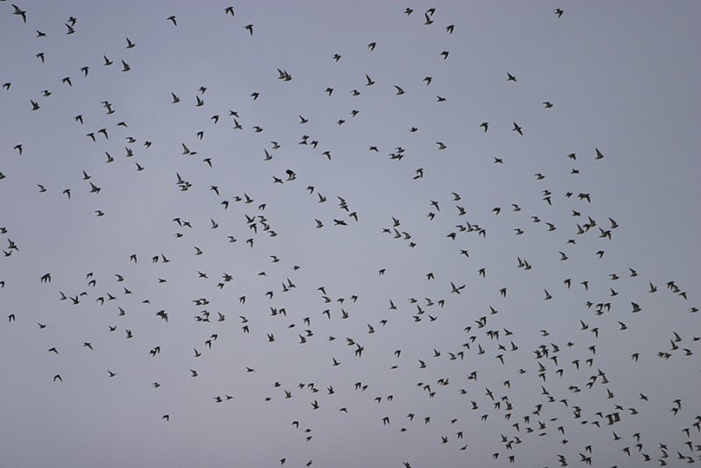 2   Les méthodes d’estimation
Densité : hétérogène, variable
Taille du groupe : <500
Taille des blocs : 50
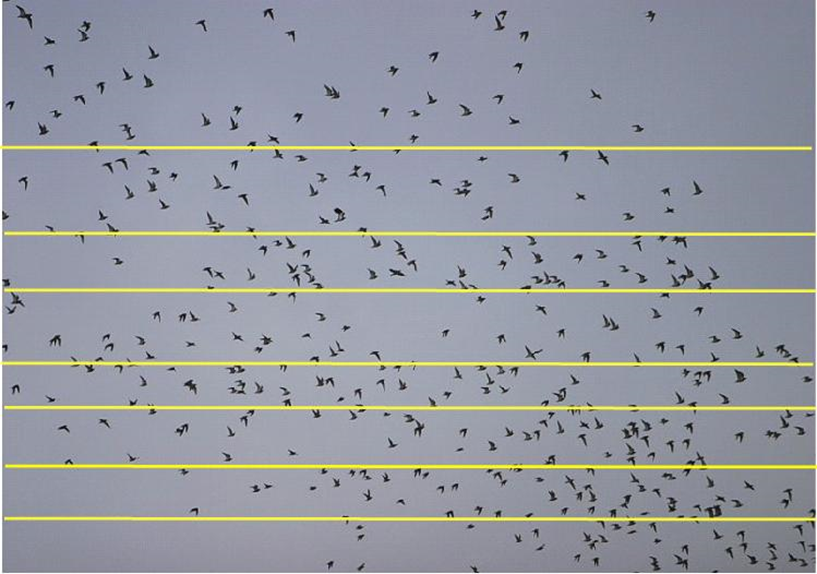 2   Les méthodes d’estimation
Le comptage par motif (ou pattern)
Principe : compter le nombre d'oiseaux sur une zone qui constituera le "motif", puis compter le nombre de "motifs" similaires constituant le groupe.
2   Les méthodes d’estimation
Le comptage par motif (ou pattern)
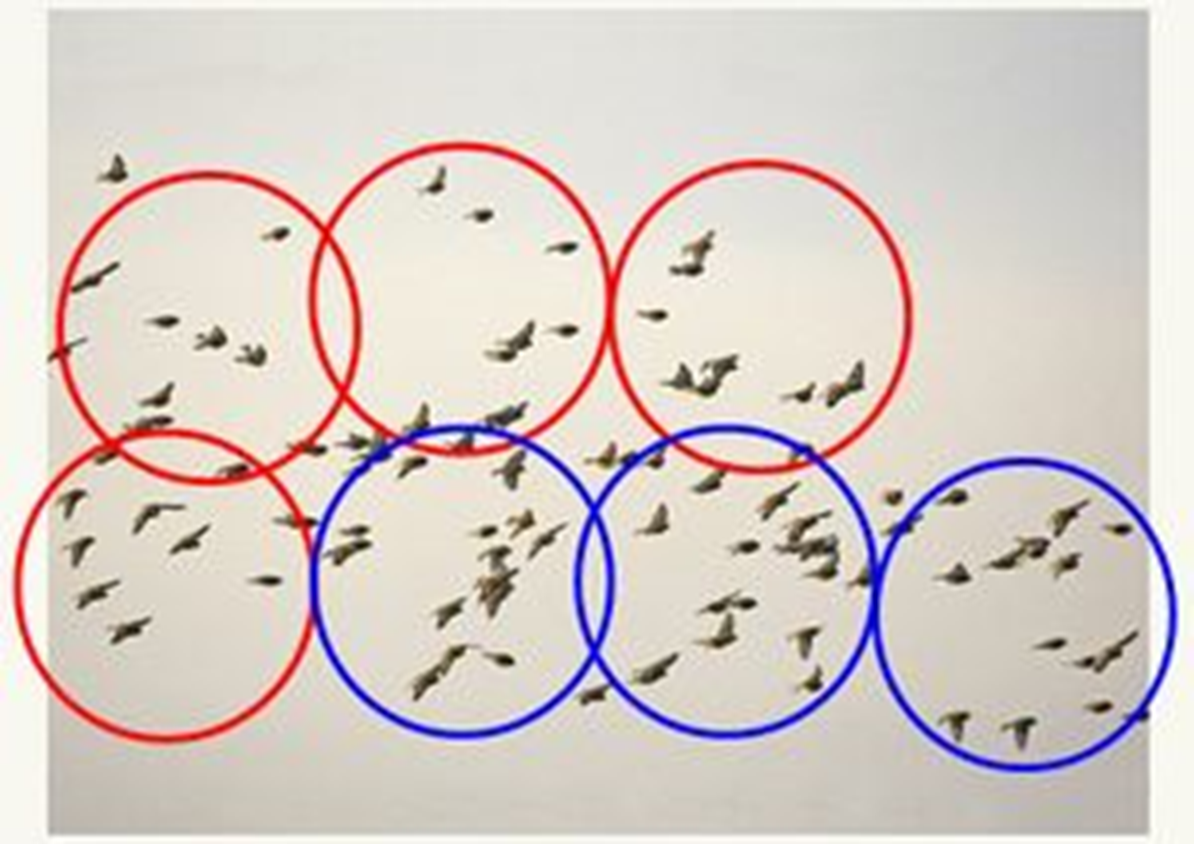 2   Les méthodes d’estimation
Dénombrement par multiplication des groupes
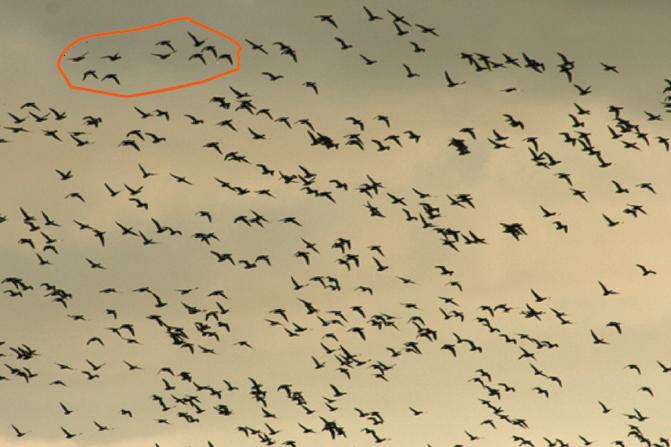 2   Les méthodes d’estimation
Dénombrement par multiplication des groupes
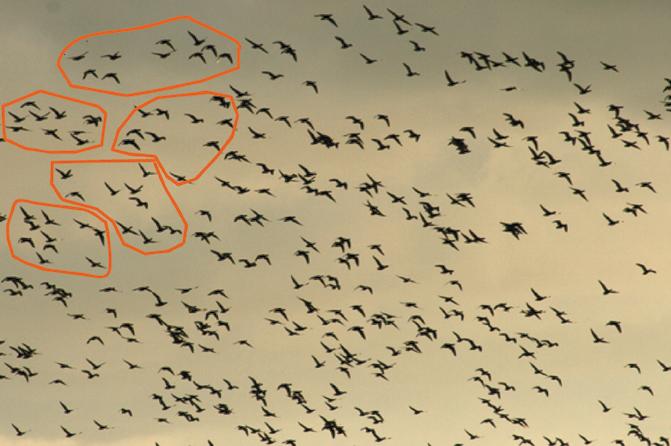 2   Les méthodes d’estimation
Dénombrement par multiplication des groupes
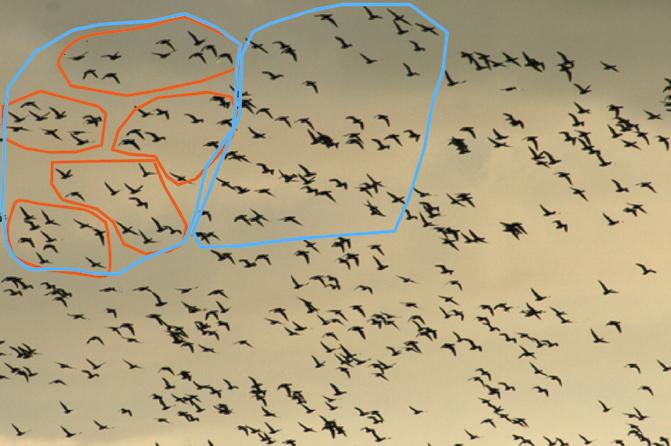 2   Les méthodes d’estimation
Dénombrement par multiplication des groupes
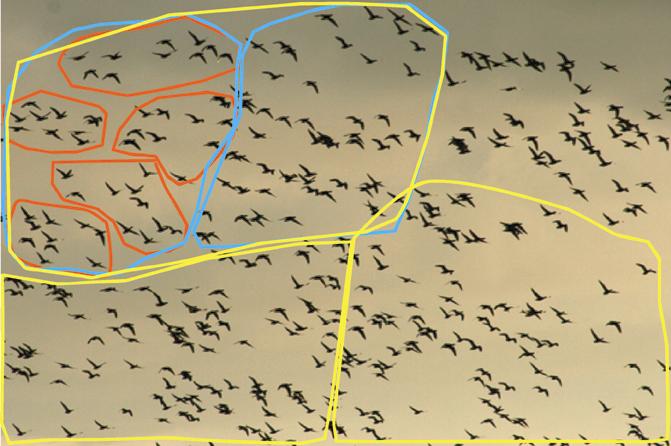 2   Les méthodes d’estimation
La méthode des pourcentages
Utilisée pour estimer la taille des peuplements dont la composition spécifique est hétérogène. Elle consiste à choisir  aléatoirement plusieurs groupes de n individus (n dépend de la taille des peuplements et du groupe observé). 
La méthode consiste à déterminer la proportion de chaque espèce au sein du groupe. L'extrapolation des résultats sur  l'effectif total du peuplement nous permettra d'avoir une estimation de la composition des Anatidés.
2   Les méthodes d’estimation
La méthode des pourcentages
La méthode des pourcentages
Cette méthode est préconisée dans le cas où l'identification spécifique est impossible pour tout le peuplement.
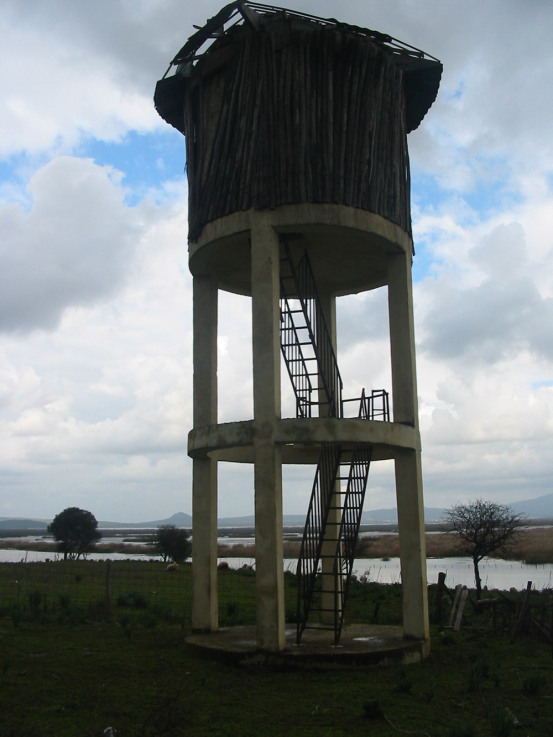 Suivi par le baguage
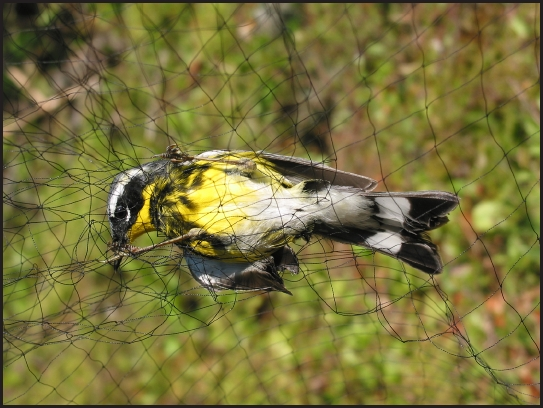 Filet japonais
Lecture des bagues
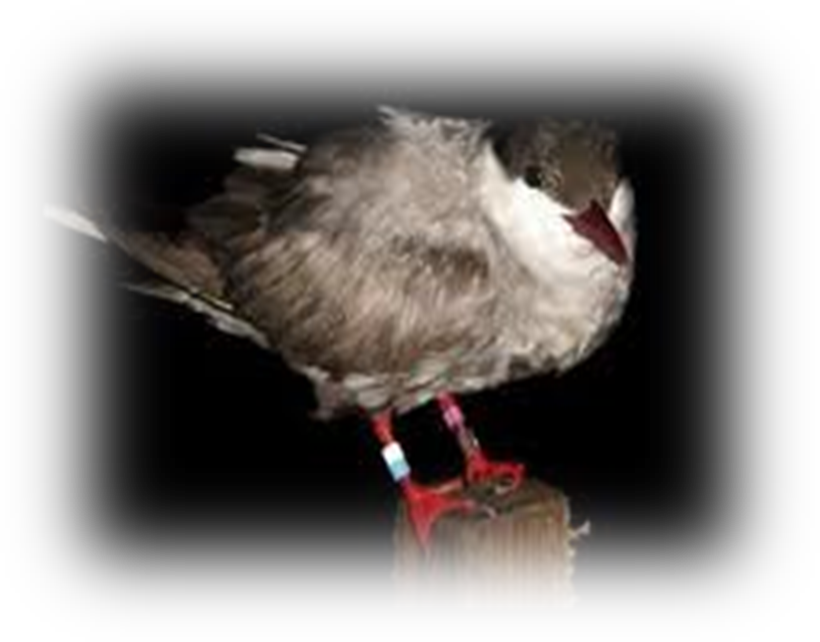 Capture
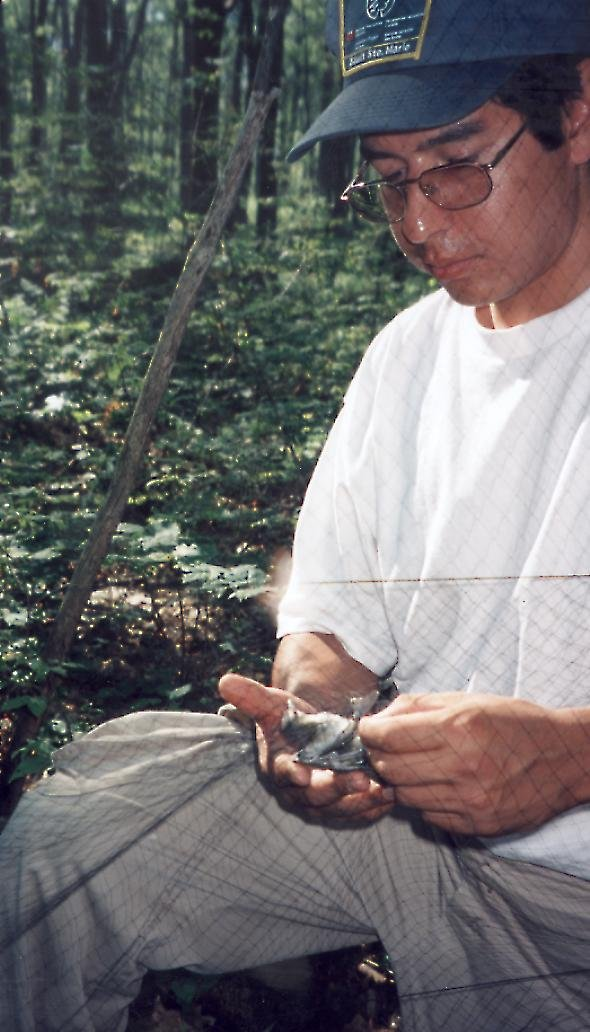 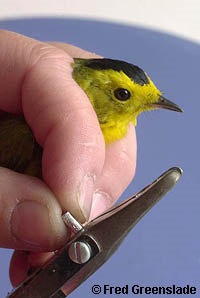 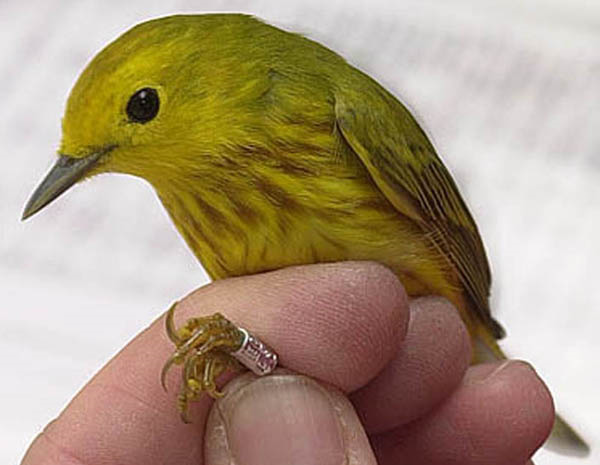 Baguage
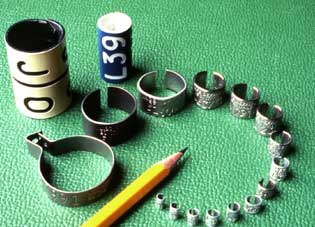 bague
Merci
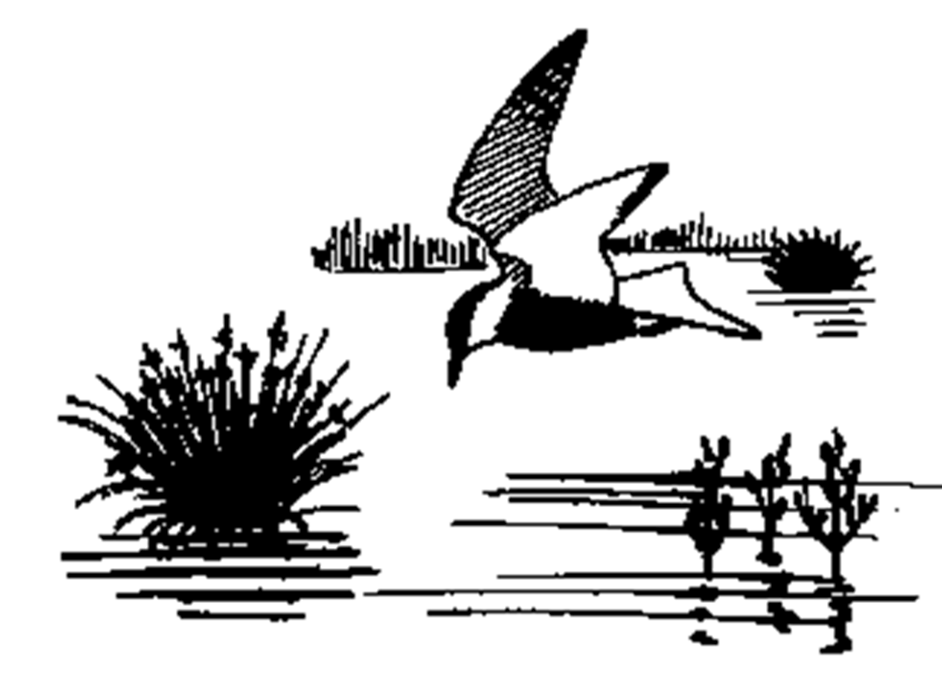